So you want to order a bin?  Asking the right questions to optimize program success
[Speaker Notes: Sounds simple – many do not realize the complexities involved in bin purchases and how even with the best intentions, some wrong choices or steps could actually set your program up for failure.
	- Today we hope to cover the best practices around culture, behaviour and key watch-outs and questions to ask during the planning of your program]
Key questions to ask
Is there a standardized program in place?
Who else needs to know?
What are the financial considerations?
What could possibly go wrong?
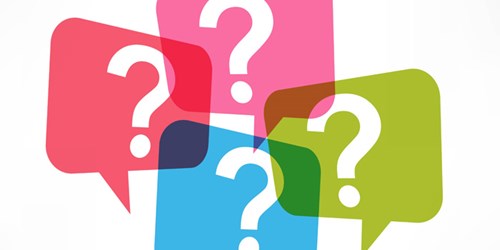 Standardizing your program
What streams being collected today?  What about tomorrow?
Are different buildings collecting different items?
Where are we going to put them? 
What size bin do I need?
Are there different aesthetic requirements across campus?
# Streams vs # Containers
What type of graphics are best to use?
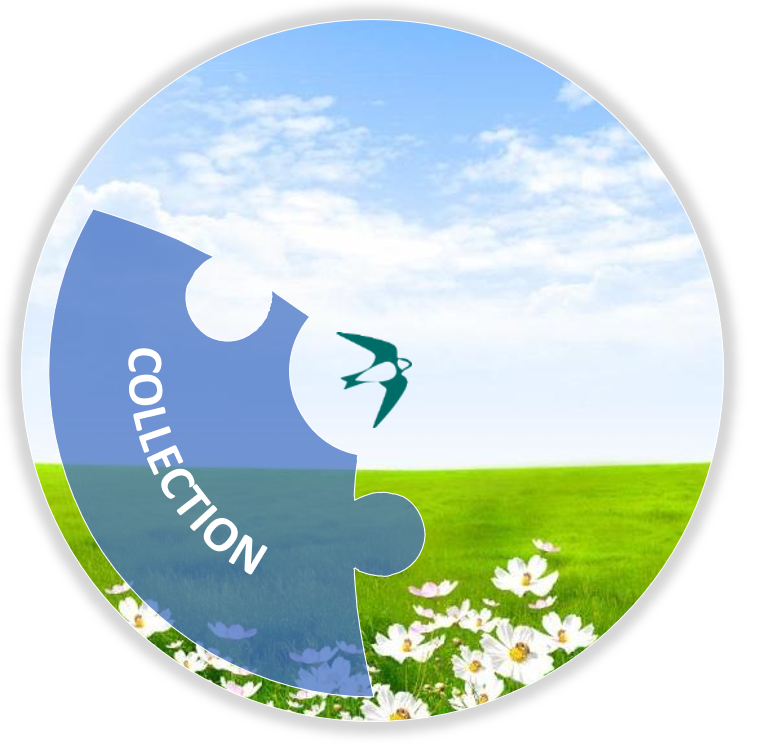 What would you do?
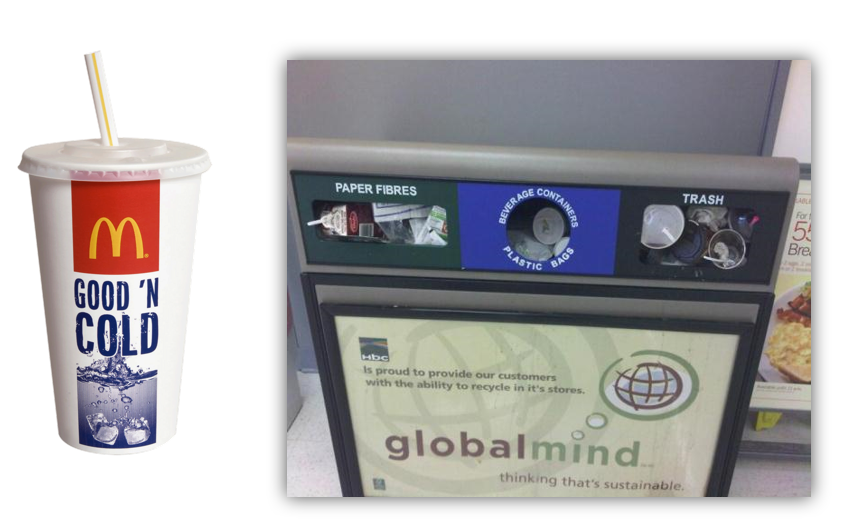 Best practice
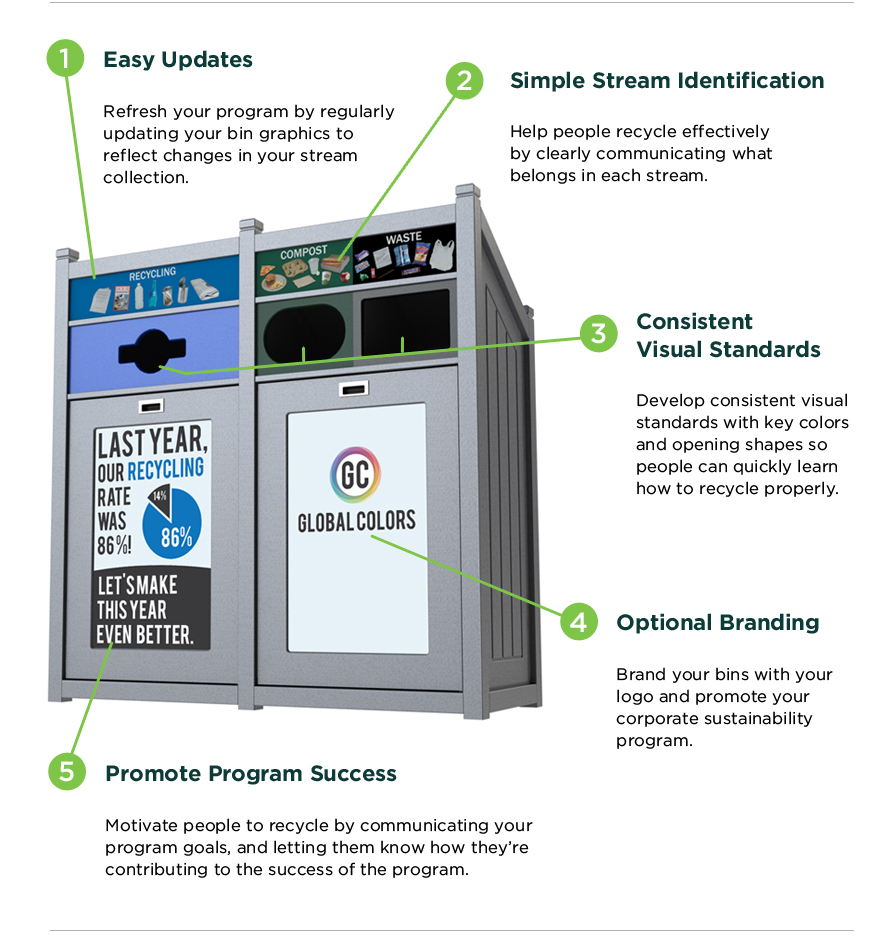 Impact of Standardization
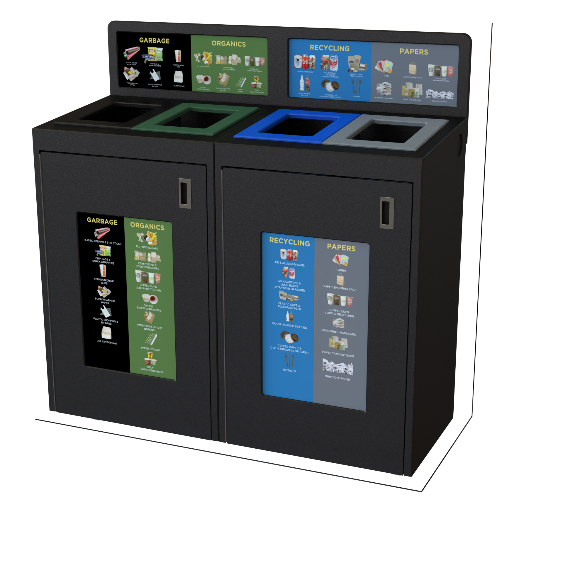 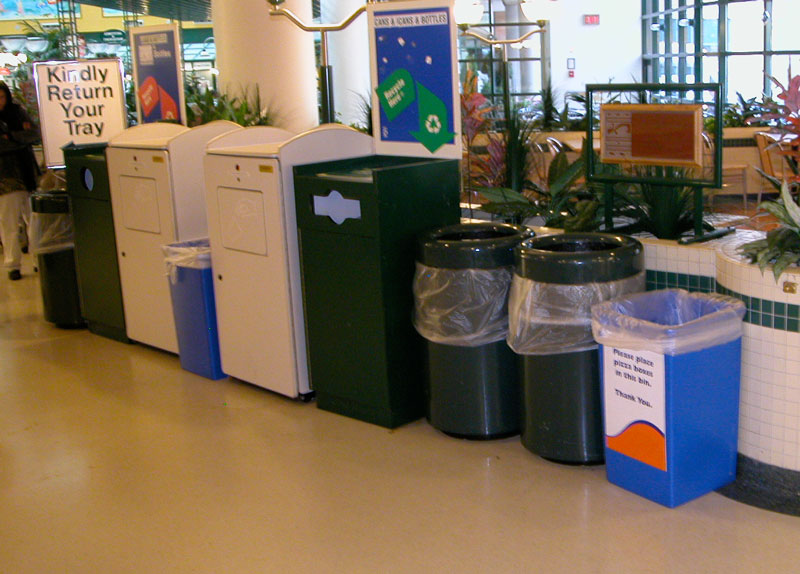 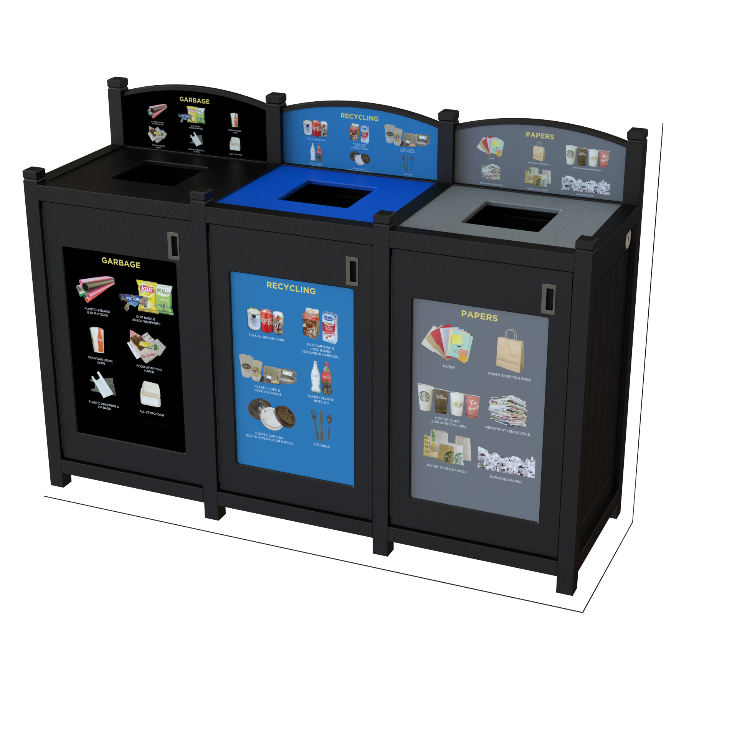 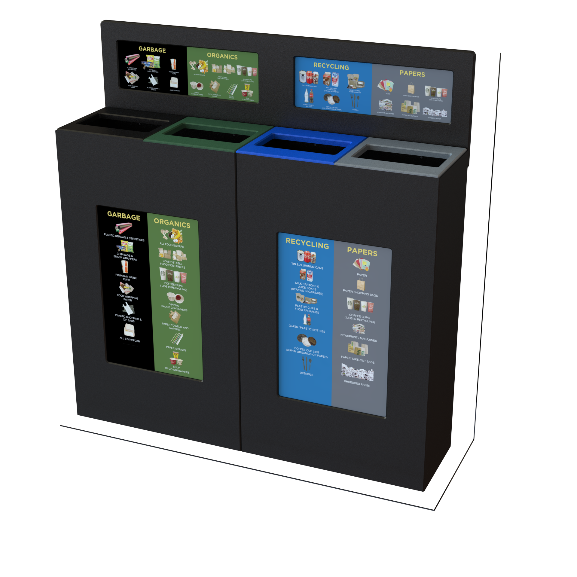 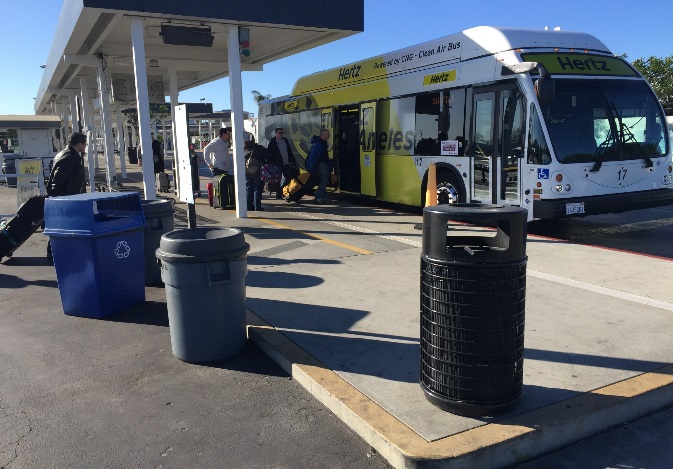 Who else needs to know?
Senior Management
Unions
Architects
Custodial Staff
Fire Marshalls
Students
Sustainability Department
Finance
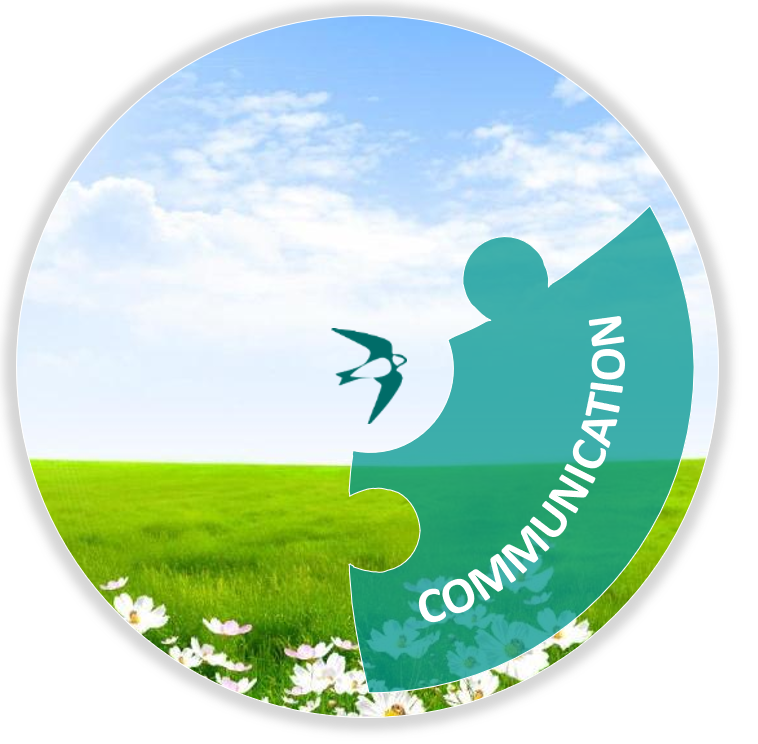 Financial Considerations
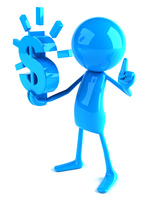 Grant Programs
Central Collection 
Waste Hauler “Net Zero Pick-ups”
Start with a Pilot
What could possibly go wrong
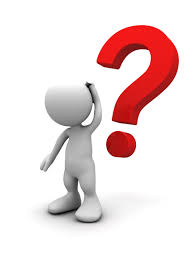 Questions I never thought to ask:
Extra Curricular Activities/ who is responsible? 
Night Courses 
Sporting events
Flaps on containers 
No one wants to touch anything
Outdoor containers 
Vermin and Insects
H & S Factors (sharp edges)
Assembly Time & Retrofit Costs
Servicing Time – Liner Removal & Replacement
Ergonomic issue – Front Load vs Top Load weight issues.
ADA – height requirements
Minimal Graphics - Please Recycle or Thank You
Future Ready – Change is inevitable
Recycling is like voting… Most people don’t think that they can make a difference.
CULTURE WE LIVE IN
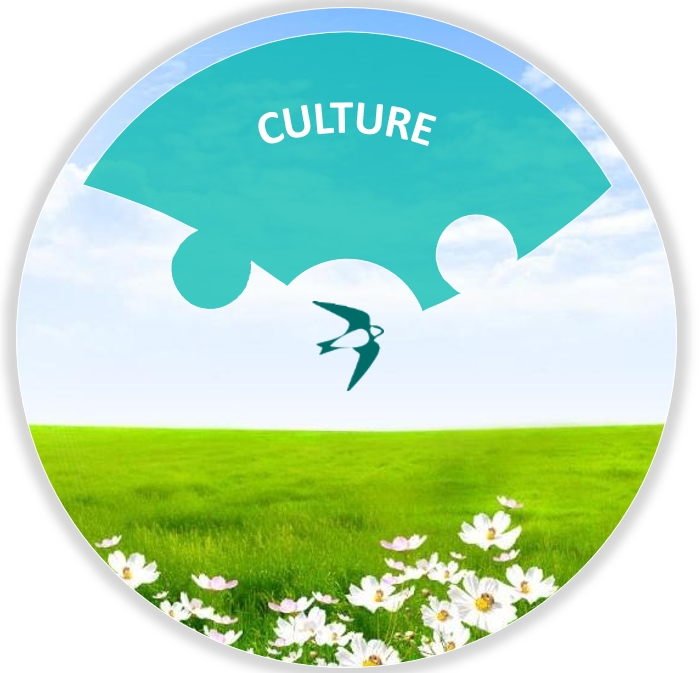 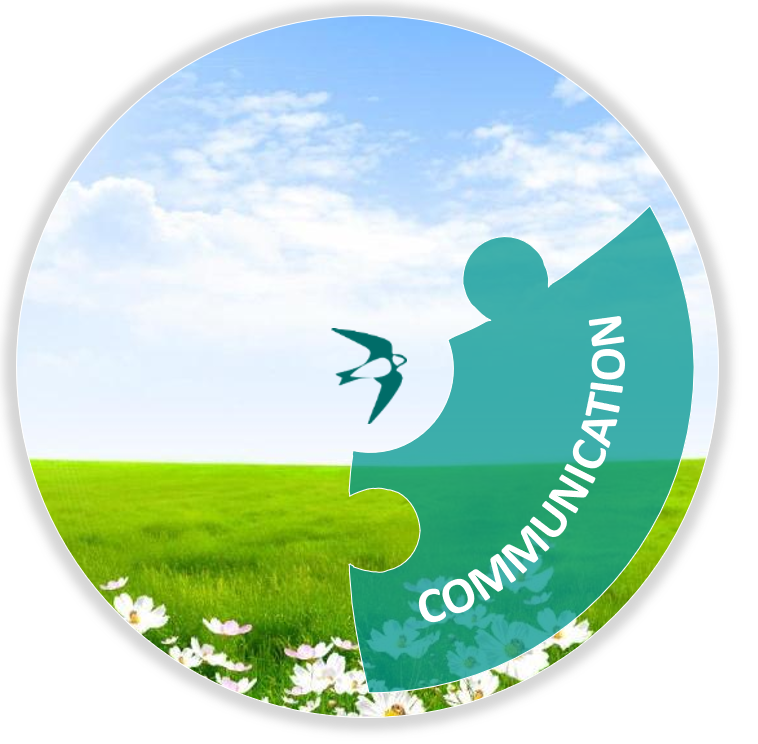 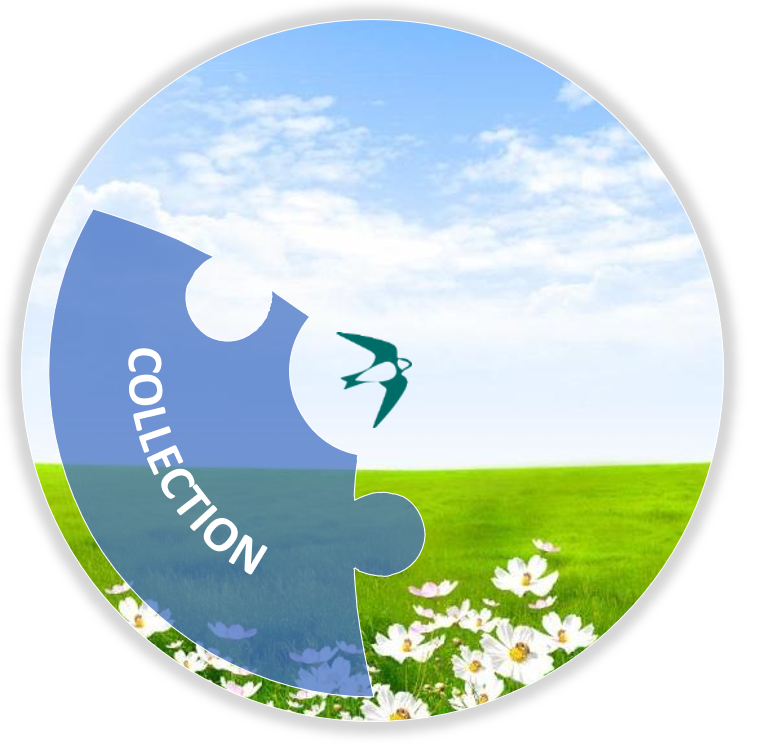 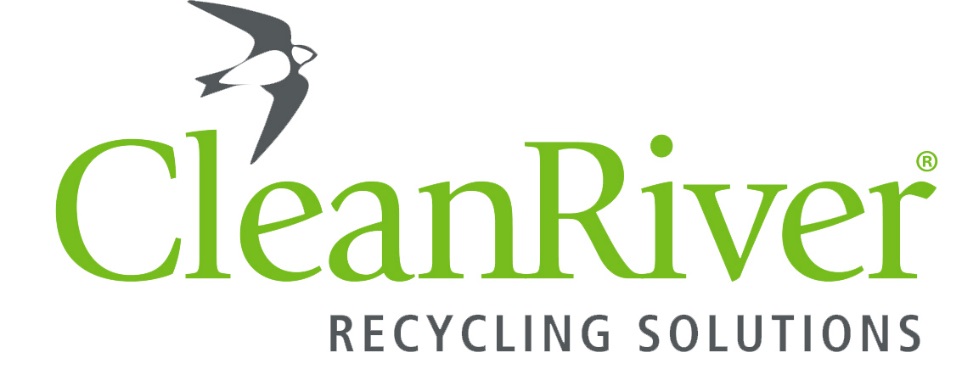 Thank You 
For ListeningQ & A